МБДОУ«Детский сад общеразвивающего вида с приоритетным осуществлением деятельности по физическому развитию детей № 34 «Крепыш» города Новочебоксарска
Зимние тематические каникулы в группе «Радуга»
Воспитатели:
Артемьева Альбина Олеговна
Варикова Светлана Евгеньевна
Новочебоксарск 2016
День сказок
Задачи: 
Знакомить детей с жанровыми особенностями сказок
Учить внимательно и заинтересованно слушать сказку, подбирать пословицы к содержанию сказки
Формировать желание быть похожим на положительного героя 
Воспитывать интерес к сказкам
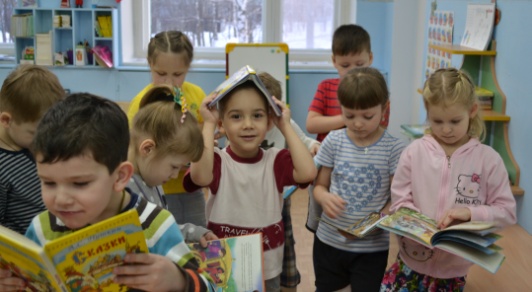 Игра «Выбери свою любимую сказку и расскажи, кто главный герой .
1
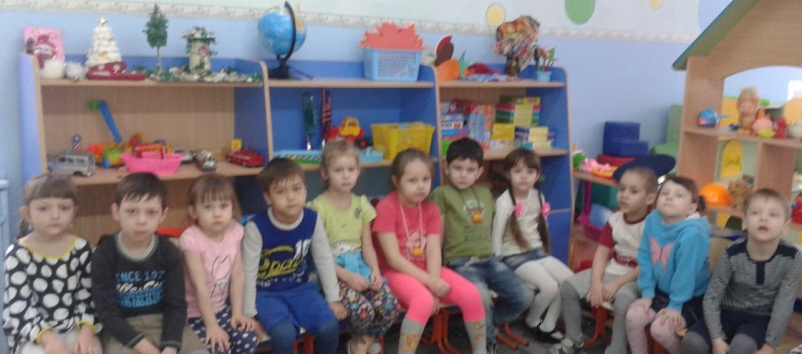 2
Чтение сказки Валентина Катаева «Дудочка и кувшинчик» и  дидактическая игра «Какая пословица лучше подойдет к содержанию сказки?»
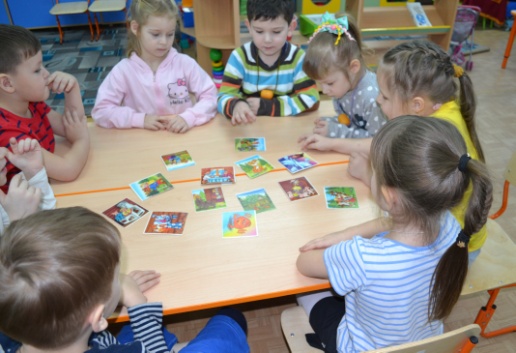 Дидактическая игра «Узнай сказку по иллюстрации»
3
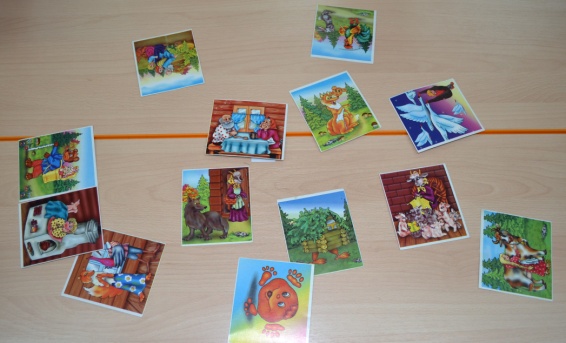 День юных художников
Задачи:
Учить детей осваивать нетрадиционные техники рисования
Развивать творческое воображение, творческие способности, расширять художественный опыт
Формировать положительно-эмоциональное восприятие окружающего мира, художественный вкус, интерес к изодеятельности
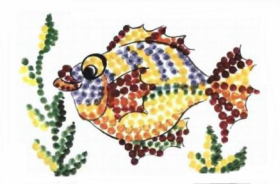 1
Знакомство с нетрадиционными способами изображения через презентацию
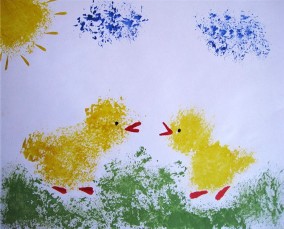 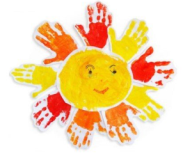 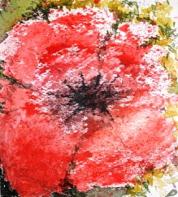 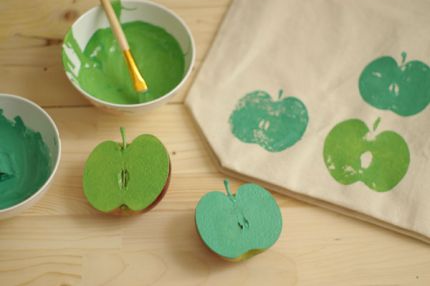 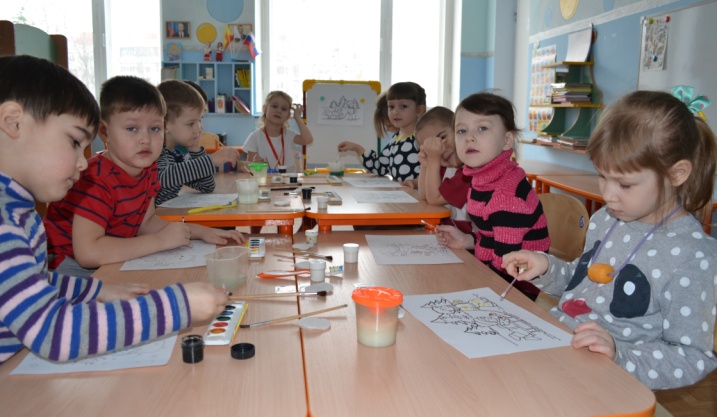 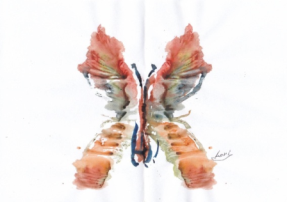 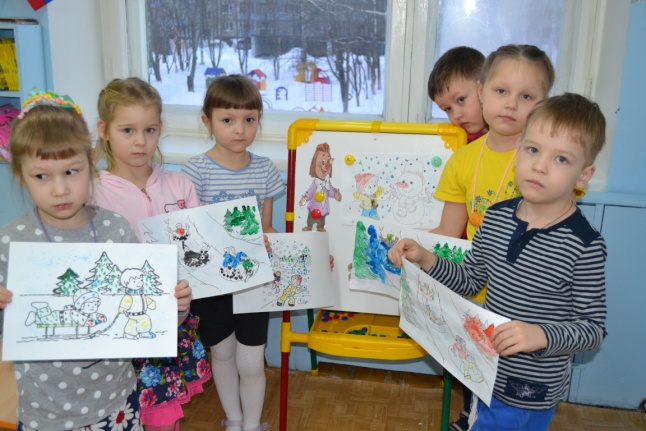 2
Раскрашивание рисунков нетрадиционными способами и различными изобразительными материалами
День юных исследователей
Задачи:
Знакомить детей со свойствами воды(жидкая, растекается, без запаха, цвета и формы, может переходить в твердое состояние и обратно
Учить обобщать результаты опытов, делать выводы
Развивать навыки проведения лабораторных опытов, соблюдая необходимые меры безопасности
Воспитывать гуманное , бережное отношение к природным ресурсам
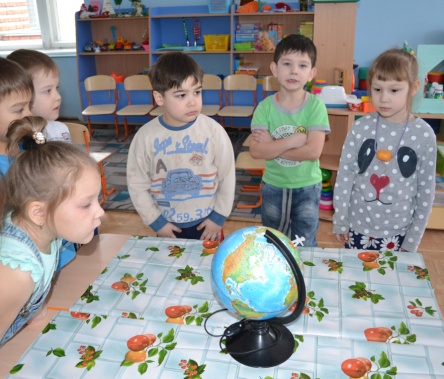 1
Беседа с детьми на тему «Зачем человеку вода?», «Какую пользу приносит она?», «Много ли на земле воды?», «Почему на глобусе много голубого цвета?»
2
Опыты «Волшебная вода»
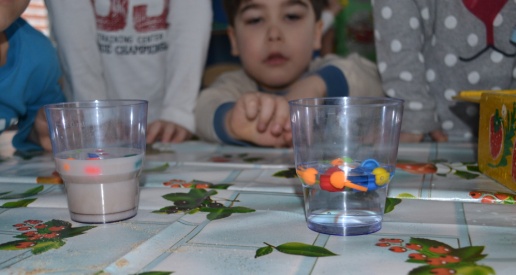 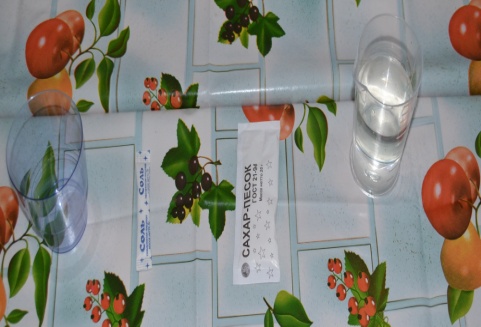 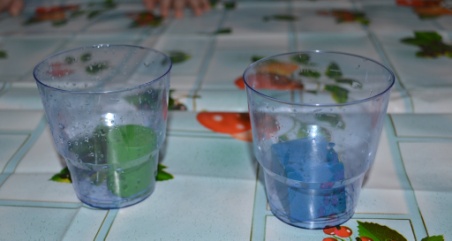 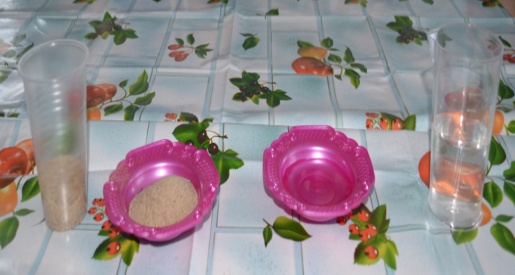 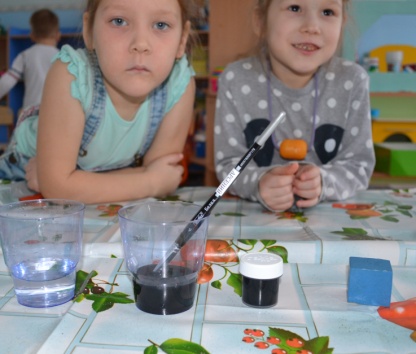 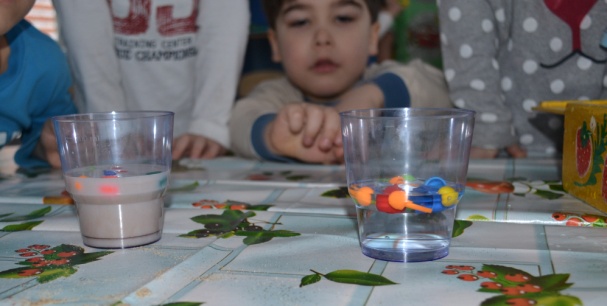 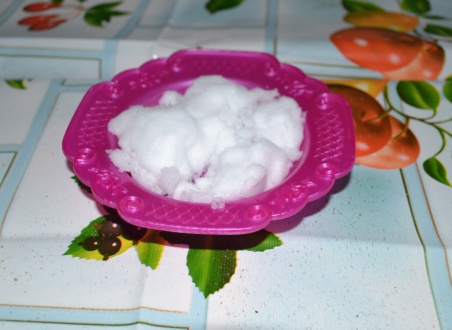 День правил безопасности
Задачи:
Формировать у детей понятия о здоровом образе жизни, знаний, как избежать контактов с опасными предметами, правила поведения на улице и в транспорте
Формировать у дошкольников уверенности в своих действиях и поступках, связанных с мероприятиями по предупреждению чрезвычайных ситуациях
Воспитание у детей чувств коллективизма и взаимопомощи в усложненных жизненных ситуациях
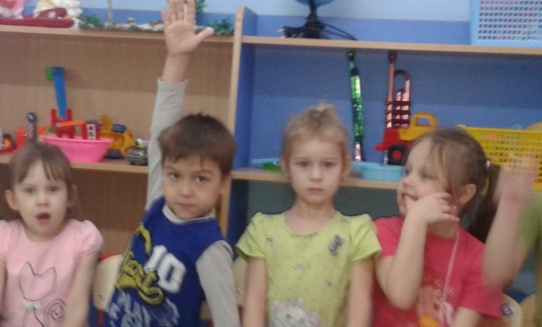 1
Беседа с детьми о том, как не попасть в беду в различных ситуациях и просмотр презентации на данную тему
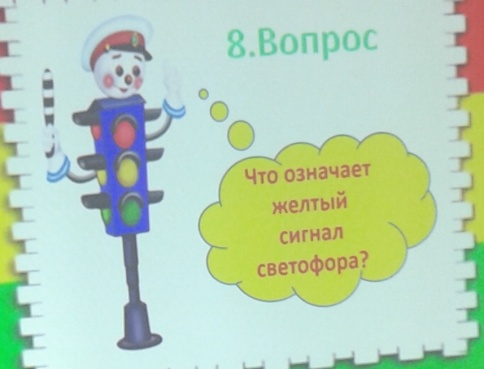 2
Дидактическая игра «Светофором я дружу!»
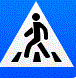 3
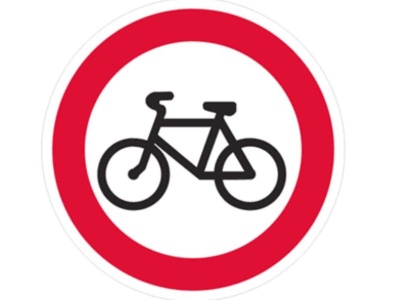 Дидактическая игра «Что о знаках знаю я?»
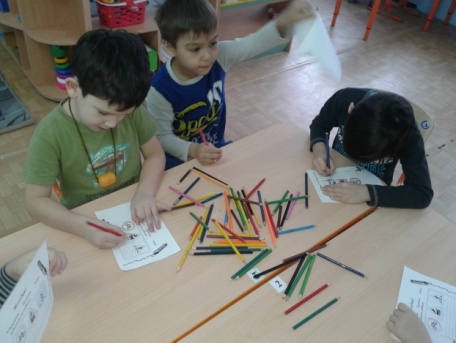 4
Раскрашивание дорожных знаков
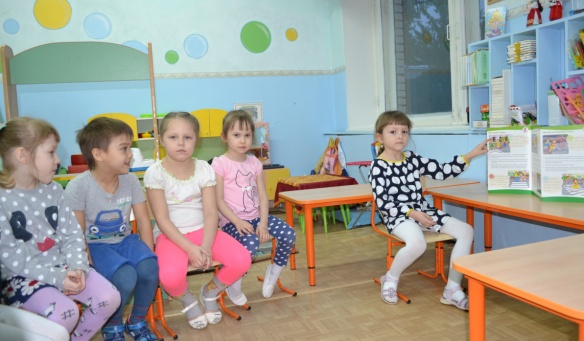 5
Игра «Если вдруг беда случилась, как я выручу друзей?»
День театра
Задачи:
Познакомить детей с различными видами театра
Совершенствовать артистические навыки детей в плане переживания и воплощения образа, а также их исполнительские умения
Развивать интерес к театральной игровой деятельности
1
Знакомство с видами театра
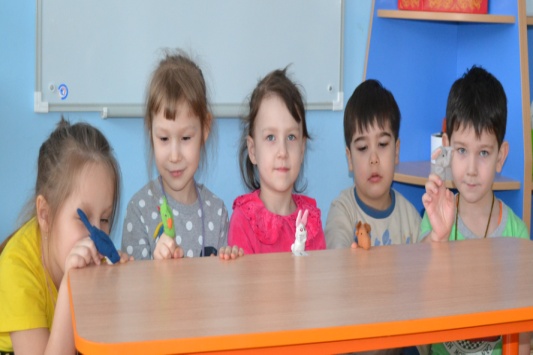 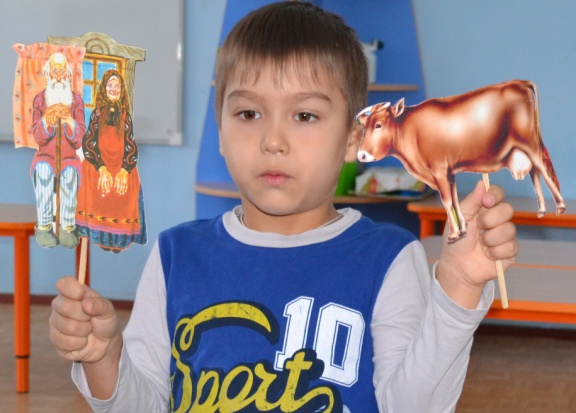 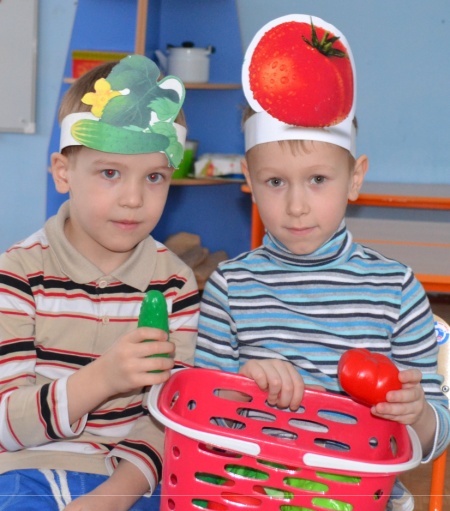 2
Театральное представление сказки «Курочка Ряба»
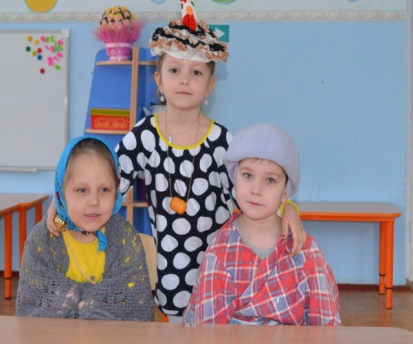 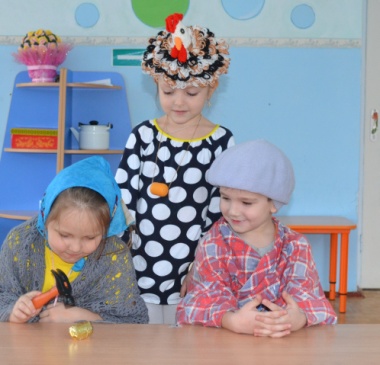 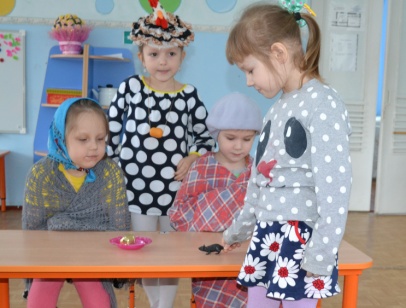 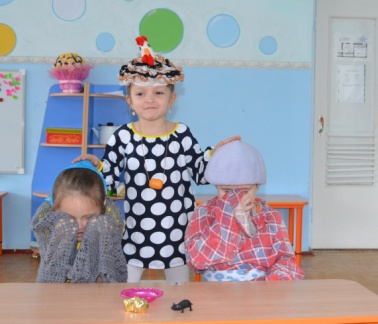 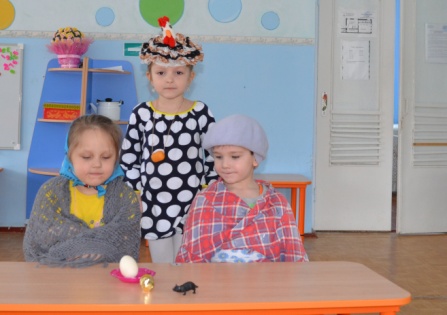